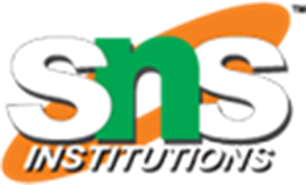 COMPUTER HARDWARE AND SOFTWARE
1
What is computer ?
Computer is an electronic machine. 
It runs on electricity. It takes inputs from you. 
It uses some program (set of instructions) to process these inputs. 
Finally it delivers output as per your requirement.
2/10
TOPIC/COURSE CODE-NAME/FACULTY/DEPT/COLLEGE
What is computer hardware?
Computer Hardware- Physical parts of a computer which you touch and see is called as hardware. 
Example:
      monitor, keyboard, hard disk, CPU    
     chip etc.
5/26/2020
3/10
TOPIC/COURSE CODE-NAME/FACULTY/DEPT/COLLEGE
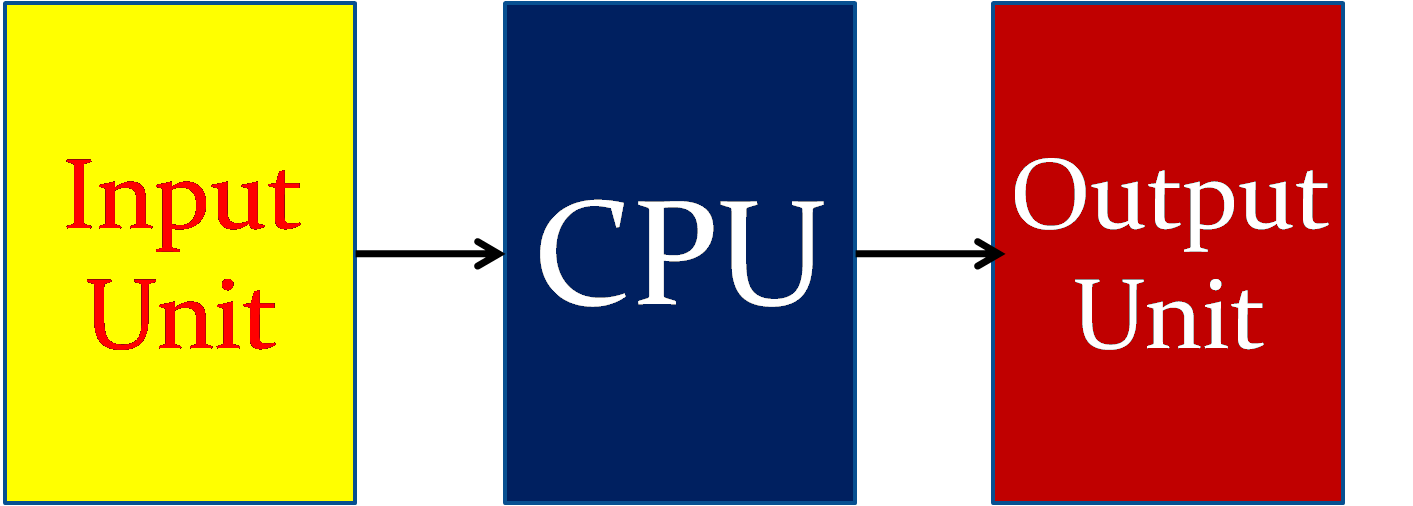 5/26/2020
4/10
TOPIC/COURSE CODE-NAME/FACULTY/DEPT/COLLEGE
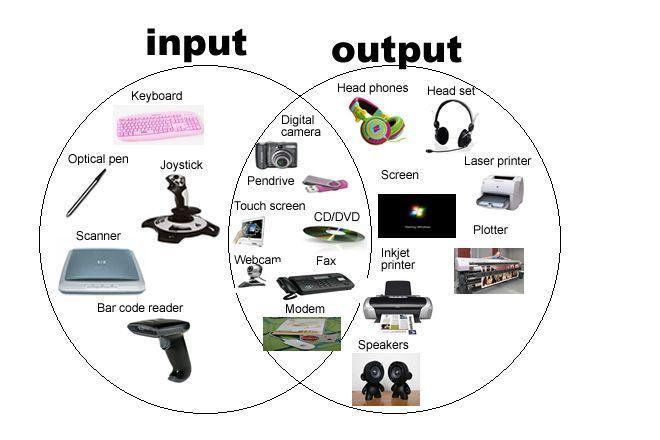 5